UKeiG Discovering Google's databases - meet the hidden family, 31st March 2022Pre-course slides: selected Google advanced search commands and options
Karen Blakeman
karen.blakeman@gmail.com 
https://twitter.com/karenblakeman 
https://www.linkedin.com/in/karenblakeman/
Please work through these slides before the course on the 31st March. 

You may know much of it already, in which case just skim through them as a reminder. We shall not be looking at these in detail but may be referring to them during the session so it is important that you know what they do.

These commands apply to the default Google “All” search. Google’s other databases have different commands and search options, which we shall be looking at during the session

If you have any questions or would like further clarification of any of the commands please do get in touch with me at karen.blakeman@gmail.com
Choosing your search terms
Google automatically looks for variations and synonyms but you will get different results if you use synonyms in separate searches

For research oriented searches use technical terms to find more relevant documents instead of the usual consumer/retail oriented articles

For example:
chronic fatigue syndrome for more serious, medical and research information
yuppie flu for more popular, “newsy” stories or magazine articles
24/03/2022
www.rba.co.uk
3
Google drops terms from your search
Google no longer tells you directly which terms have been dropped. Click on the three dots next to the URL for the pop-up “About this result”
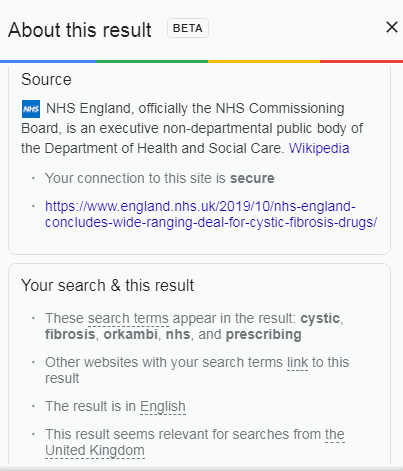 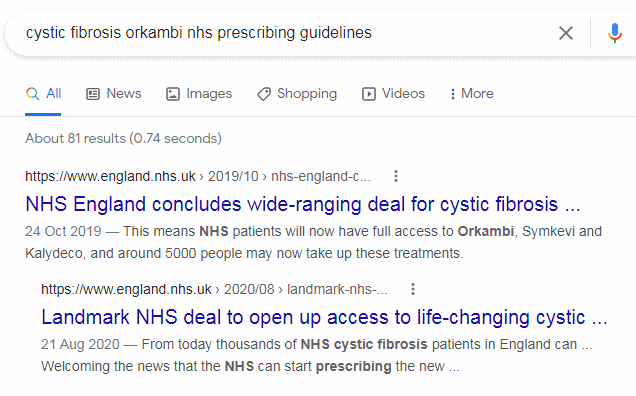 24/03/2022
www.rba.co.uk
4
intext: to force inclusion of a term
Can be used for a single term, multiple terms and phrases

cystic fibrosis orkambi nhs prescribing intext:guidelines

cystic fibrosis intext:orkambi nhs prescribing intext:guidelines

cystic fibrosis intext:orkambi nhs intext:"prescribing guidelines“

If multiple terms required, can be quicker to use Verbatim
Google Verbatim
Google Verbatim tells Google to run your search without dropping terms or looking for variations on your terms. Words can be in any order unless a phrase is specified within double quote marks.
Run your search then click on Tools, All results and select Verbatim
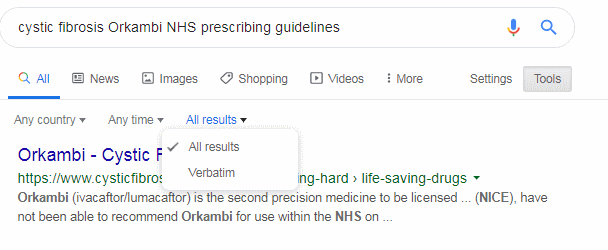 Or add &tbs=li:1 to the URL of your search
Google commands
GOOGLE DOES NOT DO BOOLEAN!!!

(chocolate OR confectionery OR candy) AND (production OR manufacture) AND (belgium OR switzerland) NOT austria

Google will do an OR (sort of) but parentheses are ignored, NOT and AND are treated as search terms. 

Use the minus sign before a term instead of NOT to exclude documents containing that term.

Google limits query length to 32 terms
Google commands
minus sign (-)  to exclude a term, site or filetype 
ailsa craig potato -tomato -onion 
ailsa craig potato -site:youtube.com
ailsa craig potato -tomato –onion -filetype:pdf 
OR to specify alternatives 

  ailsa craig potato OR tomato 

It is sometimes better to run separate searches because Google may give preference in the results to just one of the OR-ed terms, and will only show you 100-200 results even if you have several thousand hits. You may miss important results for your other OR-ed terms.
24/03/2022
8
Think file format  - works in most web search engines
In Google, you have to specify both pre and post Office 2007 extensions e.g. filetype:doc OR filetype.docx.

filetype:pdf for research papers, conference presentations, industry reports, government reports
	
electric vehicles particulate matter filetype:pdf 		 
filetype:ppt, filetype:pptx for presentations
	
electric vehicles particulate matter filetype:ppt 
electric vehicles particulate matter filetype:pptx

filetype:xls, filetype:xlsx, filetype:csv for data 

electric vehicles particulate matter filetype:xlsx OR filetype:xls
24/03/2022
9
File format Advanced Search screen
file format on Google’s Advanced Search screen will only search for pre-2007 Office extensions e.g. ppt, doc, xls
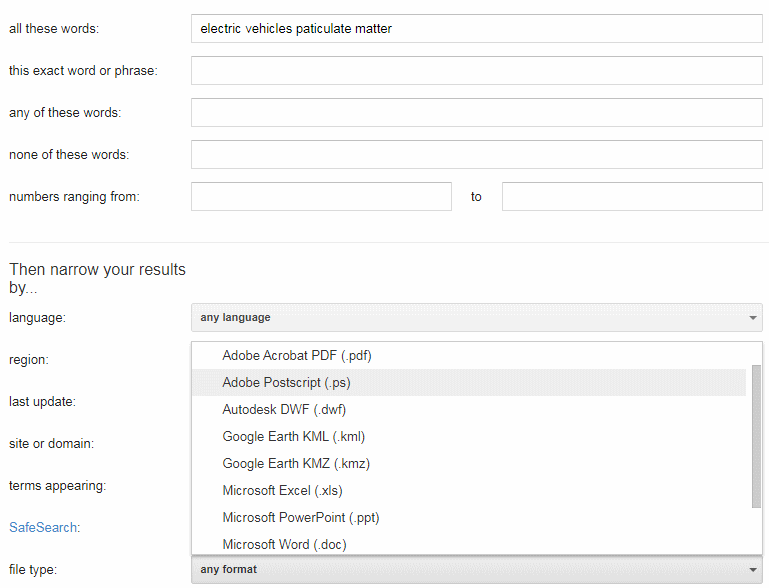 site: command  (also works in most other general search engines)
site: to search inside an individual site or types of site

covid vaccination rates site:gov.uk
covid vaccination rates site:www.gov.uk
covid vaccination rates site:gov.wales
covid vaccination rates site:gov.scot
covid vaccination rates site:nhs.uk
covid vaccination rates site:ac.uk
covid vaccination rates site:ovg.ox.ac.uk
covid vaccination rates site:de
24/03/2022
11
intitle: and inurl: commands
intitle: for terms/phrases you want in the title of the page and to be the main focus of the article

public transport intitle:"zero emissions” [just “zero emissions” in the title]

allintitle:public transport "zero emissions" [all of the terms in the title]

inurl: and allinurl: for terms in the URL 
Many applications  - see “In Praise of inurl:”
https://researchbuzz.me/2018/07/10/in-praise-of-inurl/
24/03/2022
12
Google numeric range search
Anything to do with numbers – years, prices, weights, scientific measurements

Syntax: search terms first number..second number units [units are optional]

For example:
UK healthcare spending forecasts 2023..2030 will search for any numbers between and including 2023 to 2030
24/03/2022
www.rba.co.uk
13
Date range in Google  (cannot be used with Verbatim)
Restrict your results to information that has been published within the last hour, day, week, month, year or your own date range (Note: Custom range not available for mobile users)

Tools, Any time and select an option
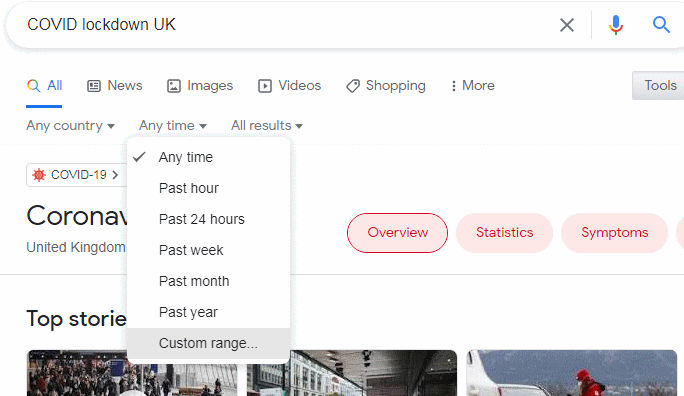 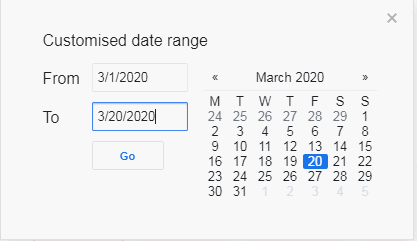 24/03/2022
14
New Google date commands  - can be used with Verbatim
before:  after: limit your search to documents published before or after a certain year or date. 
Syntax is
   before:YYYY/MM/DDor   
      before:YYYY-MM-DD

before: and after: can be used on their or own or combined for a date range search
   COVID lockdown UK after:2020/03/01 before:2020/03/20

Results may be different to those found using the Tools, Anytime option
Google Adds Two New Syntax for Date Search – ResearchBuzz
https://researchbuzz.me/2019/04/10/google-adds-two-new-syntax-for-date-search/
Course materials
Slides available at http://www.rba.co.uk/ukeig/

Table of Selected Google Commands http://www.rba.co.uk/search/SelectedGoogleCommands.html 

Search Tools Summary and Comparison Table. Summarises and compares a selection of the advanced search commands that are available in Google, Bing and DuckDuckGo. http://www.rba.co.uk/search/compare.html